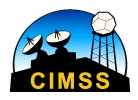 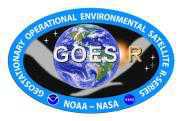 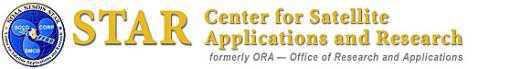 Imager Scan Scenarios: 
What is and What May Be
Timothy J. Schmit  (tim.j.schmit@noaa.gov)
NOAA/NESDIS
Satellite Applications and Research
  Advanced Satellite Products Branch (ASPB)
Madison, WI

 Steven J. Goodman, Daniel T. Lindsey,  Robert M. Rabin,  Kristopher M. Bedka, John L. Cintineo, Christopher S. Velden, A. Scott Bachmeier,  Scott S. Lindstrom, Mathew M. Gunshor, Christopher C. Schmidt

Satellite Science Week 
March 13, 2014
1
GOES-14 Super Rapid Scan Operations to Prepare for GOES-R
Animated gif
SRSOR (Super Rapid Scan Operations for GOES-R) from GOES-14 imager 
Data between mid-August and September 24th and late October 2012; and two days in June and 12 days in mid-August, 2013
http://cimss.ssec.wisc.edu/goes/srsor/GOES-14_SRSOR.html and 
http://cimss.ssec.wisc.edu/goes/srsor2013/GOES-14_SRSOR.html
GOES-14 provided very unique data and offered a glimpse into the possibilities that will be provided by the ABI on GOES-R in one minute mesoscale imagery
Many phenomena were observed
GOES-14 visible image showing rapid convective development
2
*.mov
3
[Speaker Notes: http://cimss.ssec.wisc.edu/goes/srsor/800x900_GOES_B1_RSRSO_SANDY_animated_2012300_141500_182_2012300_181100_182_X.mov]
CA Rim Fire
*.mov
4
[Speaker Notes: http://cimss.ssec.wisc.edu/goes/srsor2013/800x1000_GOES_B1_RIM_FIRE_animated_2013234_150000_182_2013234_200000_182_X.mp4]
~ mode 3
(mpeg)
5
[Speaker Notes: mpeg]
~ mode 3.25
(mpeg)
6
[Speaker Notes: mpeg]